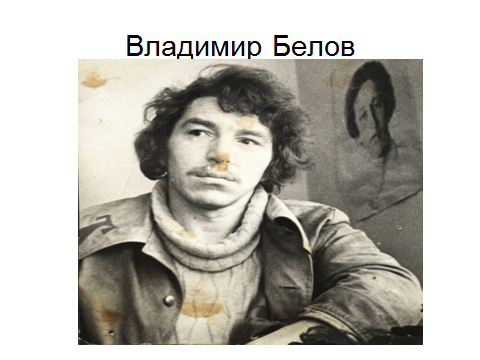 Музейный урок «Откуда силы и откуда свет?Чтобы полжизни за себя бороться…»
МАОУ «Новоберезовская СОШ»
              Информация о земляке Владимире Белове 
                 на муниципальный этап областной акции 
                          «Щедрое тюменское сердце».
 Наш земляк, поэт Владимир Белов спрашивал
 себя: «Откуда силы и откуда свет?» и сам себе отвечал:
 «Чтобы полжизни за себя бороться…».
Познакомьтесь с творчеством нашего поэта – земляка Владимира Белова, берите с него пример мужества и силы воли в борьбе за жизнь.
Эпиграф: Всем этот мир понятен до восторга.
                Пока живой: шагай, беги, ползи!
                От стен роддома до порога морга.
               Ну, а о Смысле… сам себя спроси. (В. Белов)
Владимир Белов как поэт начинается уже в этих строках. Родился он 27 октября 1949 года в деревне Большой Кусеряк Аромашевского района Тюменской области.
  Чей – то голос родной и давний долетает из прошлых лет:
 «Где носил тебя, окаянный? Вот задаст тебе жару дед!».
 Зажигала огни окрестность. Жёг осины закатный зной. 
И плелось косолапое детство, рукава опустив, домой.
 Ох, ругалась седая бабка! (Я не помню иной родни).
 И совала лепёшку: на – ка,  окаянный тебя возьми…  
За избой же, дымя махоркой, ногу за ногу заложив,
 дед тоскливо ревел за хромкой позабытый давно мотив.
В 13 лет  в сезон весеннего дроворуба его позвоночник был перебит деревом, случайно упавшим на мальчика. Это поставило его в особое положение перед миром людей. Но Владимир Белов смог драматизм своего положения переплавить в искусство. В поэтическое мировидение. Долгие месяцы лечения не помогли. Врачи прогнозировали 2- 3 года жизни от силы. 
Он прожил ещё 20 лет. Не просто прожил. А провёл их на больничной койке и в инвалидной коляске. Каждый день ему приходилось отвоёвывать, страдая и мучаясь от нестерпимых болей. Спинной мозг был травмирован, врачи были бессильны. Пенсия по инвалидности да скромные гонорары – вот что оставалось ему на жизнь. Но он сумел не только не превратиться в растение, но и остаться личностью, сильным и талантливым человеком, поэтом с большой буквы, нашей гордостью.
Чего понять не в силах я давно, так это тайну собственного тела.
 И так болит жестоко – и болело… но всё живёт прогнозам вопреки.
И, отрицая страшные прогнозы, от ярости сжимает кулаки,
 кричит и улыбается сквозь слёзы. И, сломанное жизнью пополам,
 горя зимой и замерзая летом, живёт и мыслит, удивляюсь сам,
 каким – то тайным, непонятным светом! Откуда силы? 
И откуда свет? Чтобы полжизни за себя бороться.
 Так видно, воле жить – предела нет! 
Конец предела гибелью зовётся…
Быть мужественным его обязывала любовь к жизни. И к людям, его окружавшим: к матери, к сёстрам. К жене, к друзьям. Своё отношение к ним он тоже выражал стихами.
И вот… я в гостях у матери. Сумерки… свет избы.
 Тёмные руки на белой скатерти – как руки самой судьбы...
 Шибко болит, говорит, ночами. Дров не могу поднять.
 Сижу с опущенными плечами и не смотрю на мать.
 Жил для кого я все эти годы? Матери ли помог?
 Чьи – то души мутил и воды на распутьях своих дорог.
 Верил призрачным идеалам и гасил за свечой свечу… 
Как предатель под трибуналом перед матерью я молчу…
Слишком много для Владимира Белова значила его Малая Родина. Сколько стихов он ей посвятил! Родина жила в нём не только памятью о деревне, где  родился, она жила в нём осознанным ощущением себя, не истратившим, не потерявшимся в городской суете.
Туда возвращаться мне поздно. И всё - таки я возвращусь, 
по глухой дороге морозной приду и в окно постучусь. 
И жжёные спички бросая, и сон вытирая с лица,
 мать охнет и выйдет босая на огненный иней крыльца…. 
И будет рассветно и грозно полнеба гореть по лесам. 
Туда возвращаться мне поздно да дом мой берёзовый там…
Владимир Белов ставил для себя планку очень высоко. И готовил себя, чтобы взять её. Он решил стать поэтом. В своём дневнике он пишет: «Настоящий, честный поэт может жить во все времена. Святой долг поэта – уловить пульс настоящей жизни, почувствовать и услышать гул сегодняшнего мира и сказать об этом вслух и талантливо в своих стихах. Большая поэзия пахнет землёй и потом, кровью и слезами. Писать надо обо всём, ибо всё – это жизнь…». Отчаяние не раз посещало его. Но в отчаянии он был стоек. В своём дневнике он пишет: «Трагедия жизни – это удел сильных».
Болезнь всё же добила его. Владимир Белов умер в г. Тюмени 23 мая 1983 года. Было ему всего 34 года.
Вы думали убить поэта просто?
 Пуля в лоб и чёрный крест в конце?
 А он встаёт с промёрзшего помоста
 с есенинской улыбкой на лице!
 И, улыбаясь даже на портрете, 
глядит в упор на вашу седину,
 моложе вас на целое бессмертье,
 плюс на одну весну…
В стихах Владимира Белова, в жизни полунищего калеки, нет обиды на белый свет за его исковерканную судьбу. В них – искренняя любовь к Родине, своей деревне, трепетное чувство к матери, деду, любимой женщине, в них целые эпохи. Сознательные годы молодости он добивался не славы, а признания и понимания. И он заслужил это своим коротким бытиём на земле, тяжкой судьбой. Не нытьём и хныканьем на свою долю, а жаждой жить в своих стихах. Такие люди, как наш земляк Владимир Белов определяют судьбу поколений. Забыть его нельзя. Нужно гордиться!  В музее нашей школы этому мужественному человеку посвящён отдел «Портрет земляка» и к нему поистине не зарастает народная тропа.
Сохранившаяся рукопись поэта
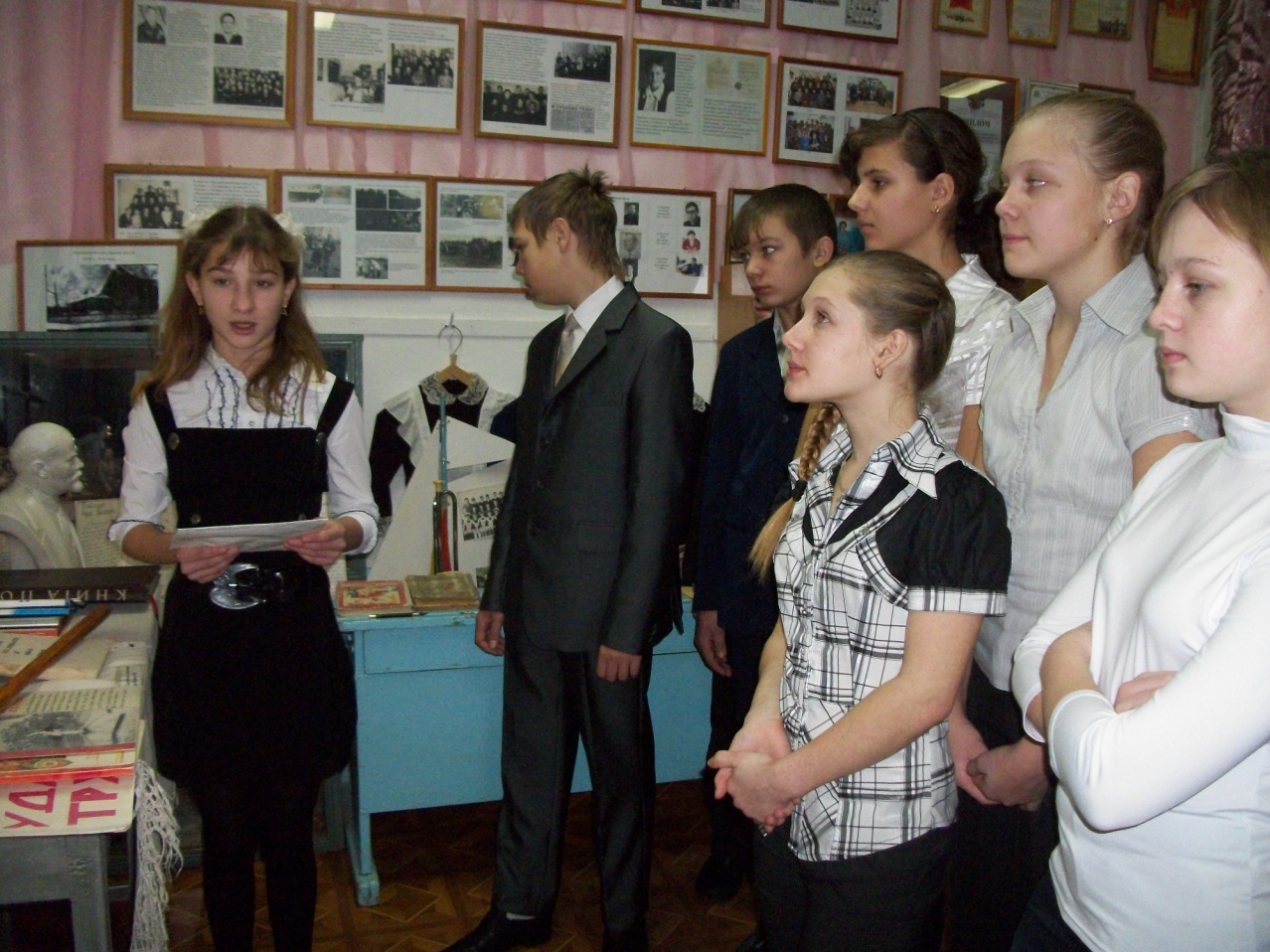 Экскурсия в музей





                                                                           

                                                                                       

                                                                                                                                   

                                                          
                                                                   Спасибо большое                                                                                                             

                                                                                                                                                тебе, земляк!
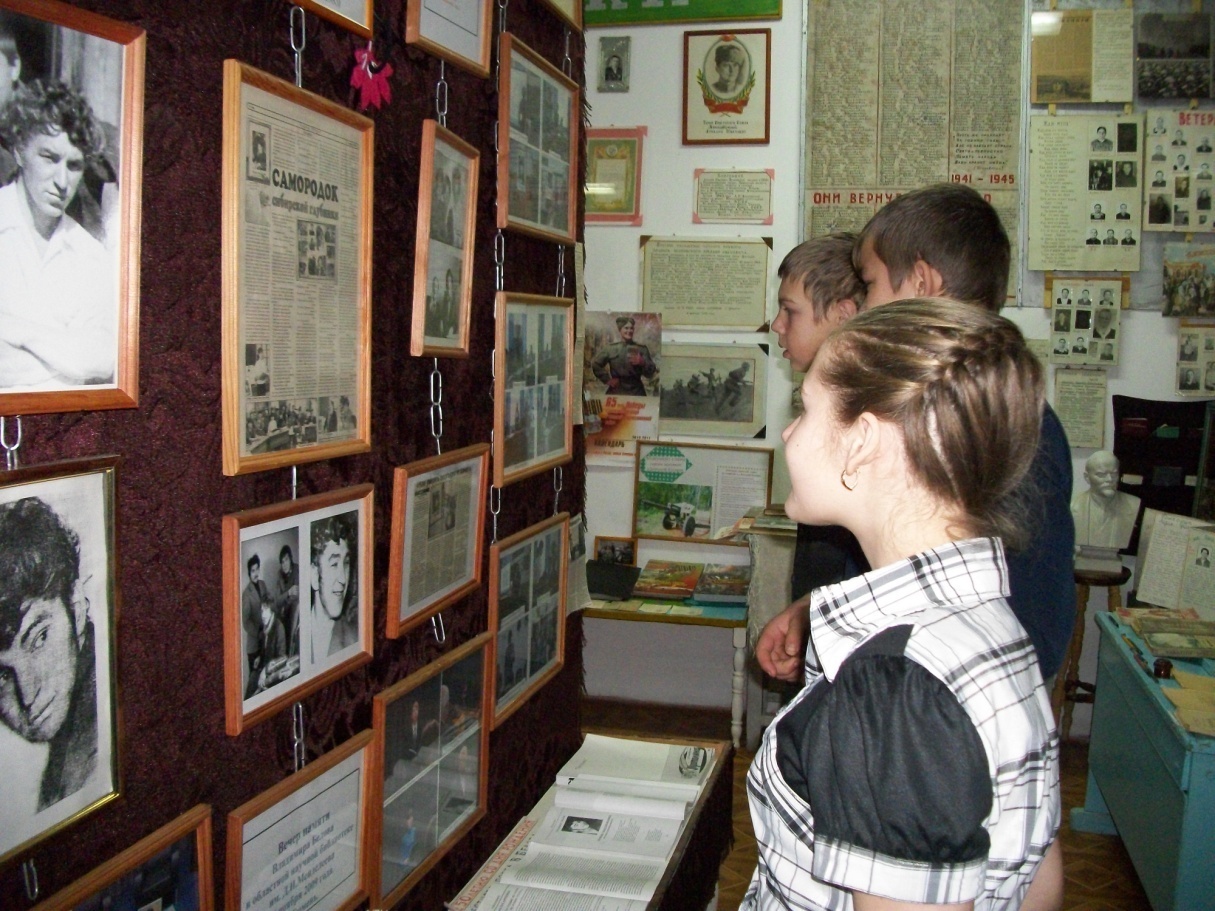